Florence Urban Renewal Agency
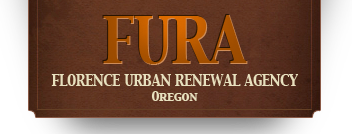 Proposed Budget
Fiscal Year 2015-16
FURA Proposed Budget Fiscal Year 2015-16
1
Accomplishments Fiscal Year  2014-15
Collaborated with City to issue debt on more favorable terms resulting in the ability to:
Refinance existing debt
Pay off debt to Siuslaw Library
Secure $2.0 million in additional funding for projects and programs
Board held discussions and provided direction to City staff regarding project and program priorities
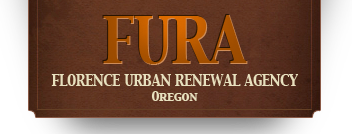 FURA Proposed Budget Fiscal Year 2015-16
2
Budget HighlightsDebt Fund Fiscal Year  2015-16
Refinance existing $1.665 million debt
Pay off debt to Siuslaw Library
Sustainable with potential to support additional debt of $1.0 + million in FY 2017-18
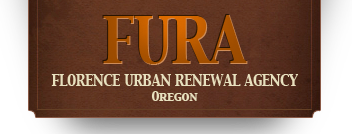 FURA Proposed Budget Fiscal Year 2015-16
3
Debt Fund Fiscal Year  2015-16
$3.7 million note payable to City of Florence
Intergovernmental Agreement
City issues Full Faith Credit Obligation and makes a loan to FURA
FURA pays City, City pays debt holder
Property taxes received directly to Debt Fund
Eliminates transfer between funds
Reduce fund balance from $250k to < $100k
Releases dollars for projects and programs
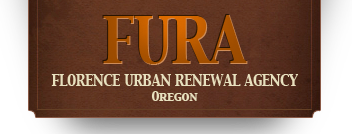 FURA Proposed Budget Fiscal Year 2015-16
4
Proposed Budget Highlights General or Capital Projects Fund Fiscal Year  2015-16
$2.15 million funding 
Goals
Improve entry ways into Florence and Old Town
Leverage arts to improve “curb appeal”
Facilitate a $5 - $10 million private sector investment in the district
Create plans to make investments in parking and signage
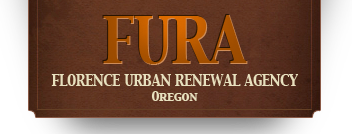 FURA Proposed Budget Fiscal Year 2015-16
5
Proposed Projects and ProgramsGeneral or Capital Projects Fund
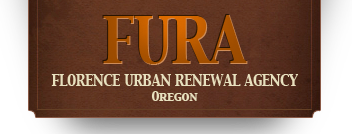 FURA Proposed Budget Fiscal Year 2015-16
6
FURA Proposed Budget Fiscal Year 2015-16
7
FURA Proposed Budget Fiscal Year 2015-16
8
Proposed Projects and ProgramsGeneral or Capital Projects Fund
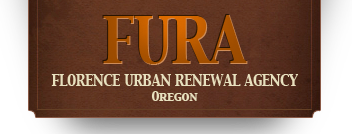 FURA Proposed Budget Fiscal Year 2015-16
9
Questions and Discussion
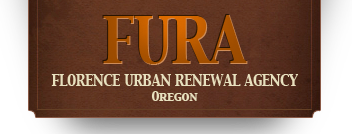 10
Action Items
Consider approval of the proposed budget in the total amount of $4,498,756, as presented  (and as amended as follows: ….)

Consider approval to levy the Agency’s maximum amount of revenue that may be raised by dividing the taxes under Section 1c, Article IX, of the Oregon Constitution and ORS Chapter 457.
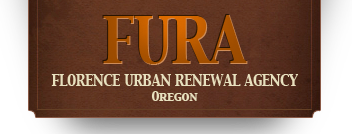 11
Thank you for your service and commitment to the Florence Urban Renewal Agency and the City of Florence!
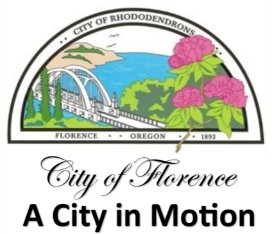 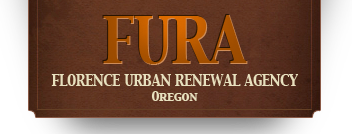 12